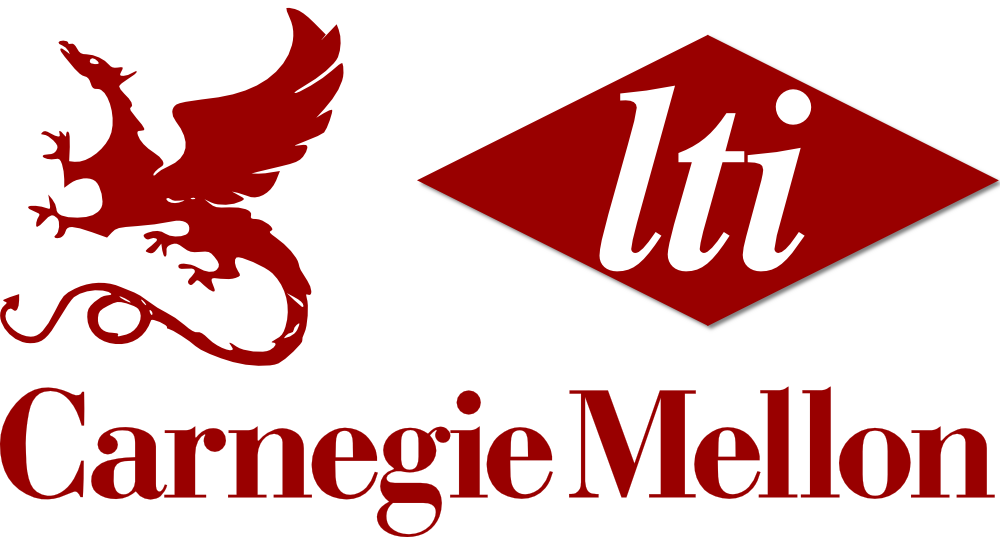 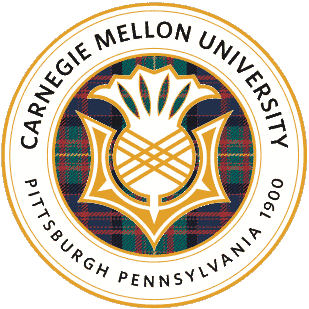 ACBiMA: Advanced Chinese Bi-Character Word Morphological Analyzer
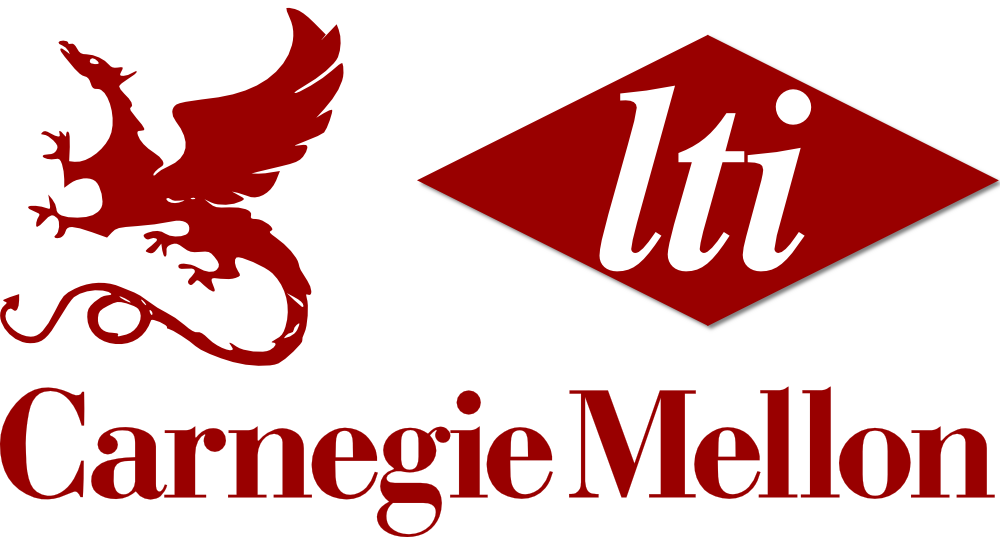 Ting-Hao (Kenneth) HuangYun-Nung (Vivian) ChenLingpeng KongHTTP://acbima.org
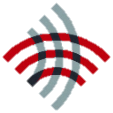 1
Outline
Introduction
Related Work
Morphological Type Scheme
Morphological Type Classification
Drived Word: Rule-Based Approach
Compond Word: ML Approach
Experiments
ACBiMA Corpus 1.0
Experimental Results
Conclusion & Future Work
:: acbima.org ::
2
Outline
Introduction
Related Work
Morphological Type Scheme
Morphological Type Classification
Drived Word: Rule-Based Approach
Compond Word: ML Approach
Experiments
ACBiMA Corpus 1.0
Experimental Results
Conclusion & Future Work
:: acbima.org ::
3
Introduction
NLP tasks usually focus on segmented words
Morphology is how words are composed with morphemes
Usages of Chinese morphological structures
Sentiment Analysis (Ku, 2009; Huang, 2009)
POS Tagging (Qiu, 2008)
Word Segmentation (Gao, 2005)
Parsing (Li, 2011; Li, 2012; Zhang, 2013)
Challenge for Chinese morphology
Lack of complete theories
Lack of category schema
Lack of toolkits
抗      菌
anti  bacteria
verb  object
:: acbima.org ::
4
Outline
Introduction
Related Work
Morphological Type Scheme
Morphological Type Classification
Drived Word: Rule-Based Approach
Compond Word: ML Approach
Experiments
ACBiMA Corpus 1.0
Experimental Results
Conclusion & Future Work
:: acbima.org ::
5
Related Work
Focus on longer unknown words
Tseng, 2002; Tseng, 2005; Lu, 2008; Qiu, 2008
Focus on the functionality of morphemic characters
Bruno, 2010
Focus on Chinese bi-character words
Huang, et al., 2010 (LREC)
52% multi-character Chinese tokens are bi-character
analyze Chinese morphological types
developed a suite of classifiers for type prediction
Issue: covers only a subset of Chinese content words and has limited scalability
:: acbima.org ::
6
Outline
Introduction
Related Work
Morphological Type Scheme
Morphological Type Classification
Drived Word: Rule-Based Approach
Compond Word: ML Approach
Experiments
ACBiMA Corpus 1.0
Experimental Results
Conclusion & Future Work
:: acbima.org ::
7
Morphological Type Scheme
els
Single-Morpheme Word
Chinese Bi-Char Content Word
Derived Word
dup, pfx, sfx, neg, ec
Synthetic Word
a-head, conj, n-head, nsubj, v-head, vobj, vprt, els
Compound Word
:: acbima.org ::
8
Derived Word
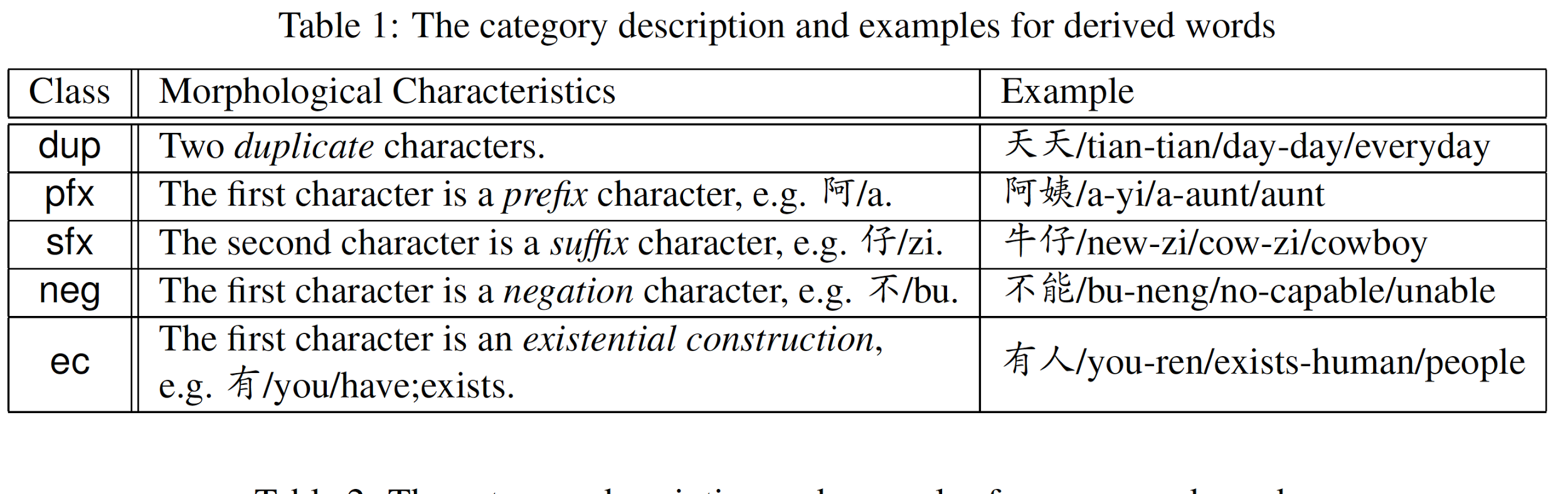 :: acbima.org ::
9
Compond Word
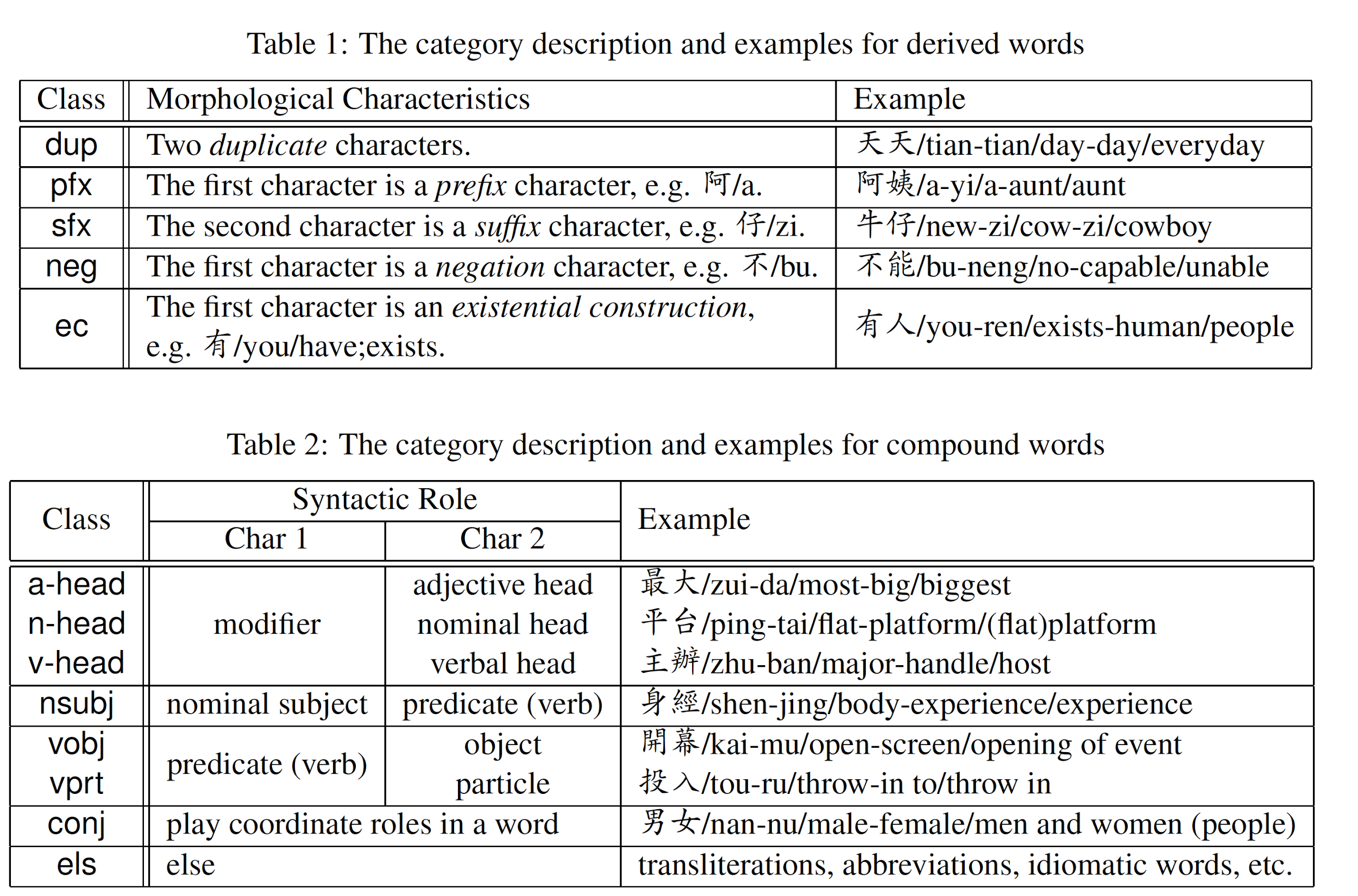 :: acbima.org ::
10
Outline
Introduction
Related Work
Morphological Type Scheme
Morphological Type Classification
Drived Word: Rule-Based Approach
Compond Word: ML Approach
Experiments
ACBiMA Corpus 1.0
Experimental Results
Conclusion & Future Work
:: acbima.org ::
11
Morphological Type Classification
Assumption: Chinese morphological structures are independent from word-level contexts (Tseng, 2002; Li, 2011)
Derived words
Rule-based approach
Compound words
ML-based approach
:: acbima.org ::
12
Derived Word: Rule-Based
Idea
a morphologically derived word can be recognized based on its formation
Approach
pattern matching rules
Evaluation
Data: Chinese Treebank 7.0
Result:
2.9% of bi-char content words are annotated as derived words
Precision = 0.97
Rule-based methods are able to effectively recognizing derived words.
:: acbima.org ::
13
Compond Word: ML-Based
Idea
The characteristics of individual characters can help decide the type of compond words
ML classification models
Naïve Bayes
Random Forest
SVM
:: acbima.org ::
14
Classification Feature
Dict: Revised Mandarin Chinese Dictionary (MoE, 1994)
CTB: Chinese Treebank 5.1 (Xue et al., 2005)
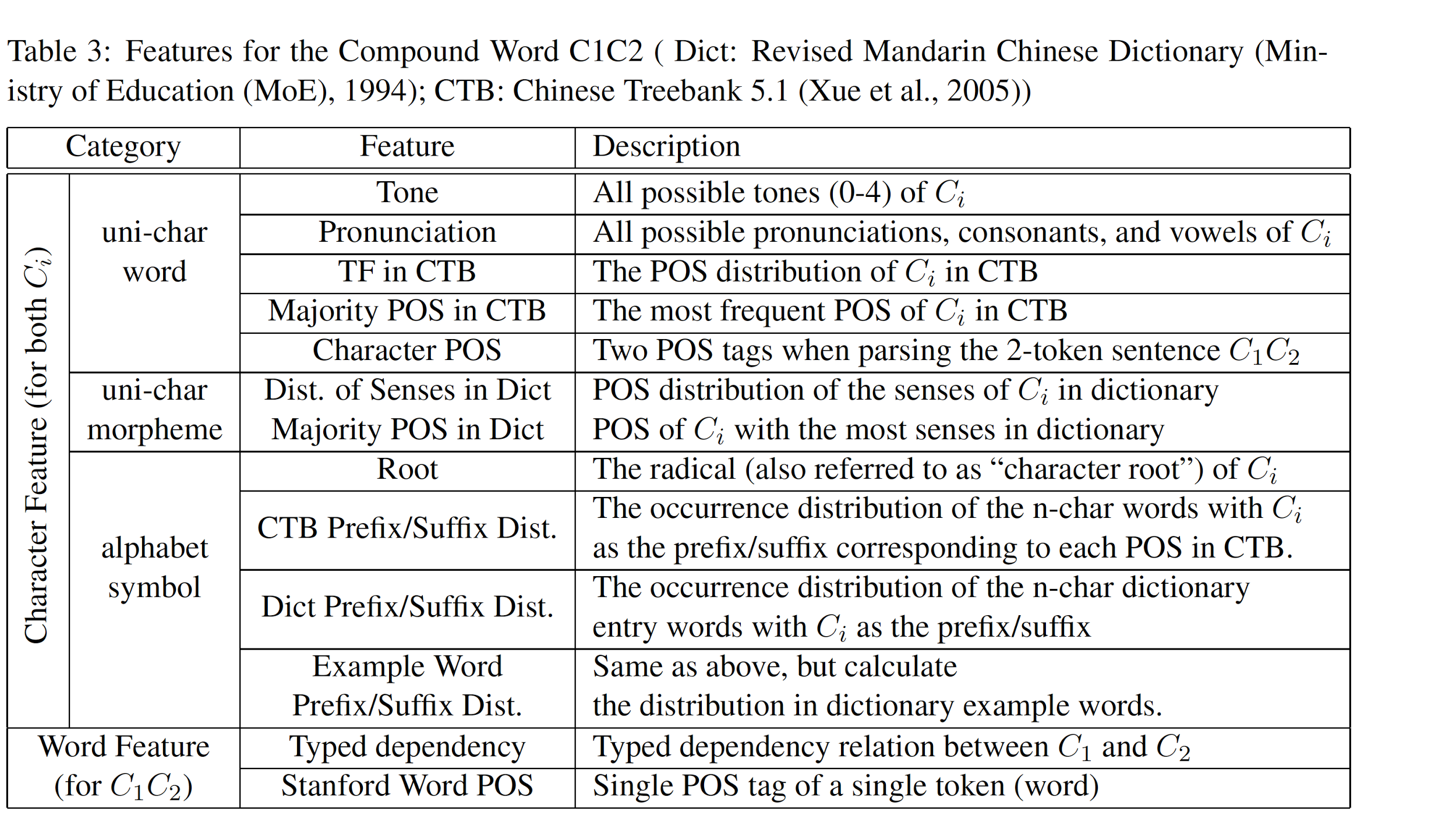 :: acbima.org ::
15
Outline
Introduction
Related Work
Morphological Type Scheme
Morphological Type Classification
Drived Word: Rule-Based Approach
Compond Word: ML Approach
Experiments
ACBiMA Corpus 1.0
Experimental Results
Conclusion & Future Work
:: acbima.org ::
16
ACBiMA Corpus 1.0
Initial Set
3,052 words
Extracted from CTB5
Annotated with difficulty level
Whole Set
11,366 words
Initial Set + 3k words from CTB 5.1 +6.5k words from (Huang, 2010)
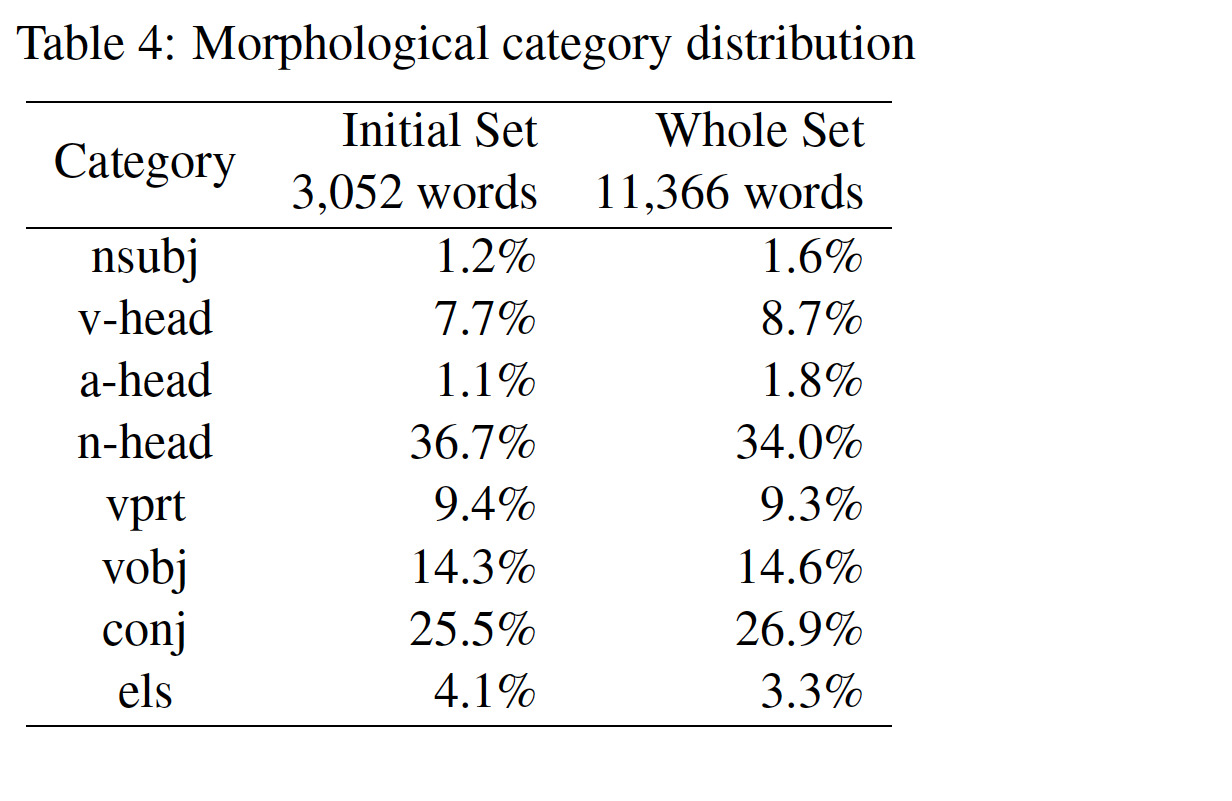 :: acbima.org ::
17
Baseline Models
Majority
Stanford Dependency Map
Tabular Models
Step 1: assign the POS tags to each known character based on different heuristics
Step 2: assign the most frequent morphological type obtained from training data to each POS combination, e.g., “(VV, NN) = vobj”
:: acbima.org ::
18
Experimental Result
Setting: 10-fold cross-validation
Metrics: Macro F-measure (MF), Accuracy (ACC)
Tablular approaches perform better among all baselines.
:: acbima.org ::
19
Experimental Result
Setting: 10-fold cross-validation
Metrics: Macro F-measure (MF), Accuracy (ACC)
ML-based methods outperform all baselines, where SVM & RF perform best.
:: acbima.org ::
20
Experimental Result
Setting: 10-fold cross-validation
Metrics: Macro F-measure (MF), Accuracy (ACC)
:: acbima.org ::
21
Outline
Introduction
Related Work
Morphological Type Scheme
Morphological Type Classification
Drived Word: Rule-Based Approach
Compond Word: ML Approach
Experiments
ACBiMA Corpus 1.0
Experimental Results
Conclusion & Future Work
:: acbima.org ::
22
Conclusion & Future Work
Contribution
Linguistic
Propose a morphological type scheme
Develop a corpus containing about 11K words
Technical
Develop an effective morphological classifier
Practical
Data and tool available
Additional features for any Chinese task
Future
Improve other NLP tasks by using ACBiMA
:: acbima.org ::
23
Q & A
HTTP://ACBIMA.ORG
Thanks for your attentions!!
24